Antiarrhythmic Drugs
Prepared by:
Teeba Mubaydeen
Alia Al-Khashman

Supervised by:
Dr. Mohammed Al-Ani
Definition
Antiarrhythmic drugs are used to prevent recurrent arrhythmias and restore sinus rhythm in patients with cardiac arrhythmias. 

They may aggravate or produce arrhythmias  (proarrhythmic effect)..

Intravenous administration should only be performed with continuous cardiac monitoring  of serial ECGs!
[Speaker Notes: Antiarrhythmic drugs do not improve the survival of patients with non-life-threatening arrhythmias and may increase mortality, particularly in patients with structural heart disease.]
Vaughan Williams’ Classification
[Speaker Notes: Depending on action potential duration]
Class I Antiarrhythmics
Drug Group: Fast sodium channel blockers 

Mechanism of Action: 
Reduce or even block conduction (negative dromotropy), particularly in depolarized tissue (e.g., during tachycardia) 
State-dependent: the faster the heart rate (e.g., tachycardia), the greater the effect
Shorter diastole
Sodium channels spend less time in resting state
Stabilize membrane (decrease excitability)
[Speaker Notes: Na+ channels: Responsible for the rapid depolarization (phase 0) of fast-response cardiac action potentials]
Class I Antiarrhythmics
Decreases the slope of phase 0 depolarization
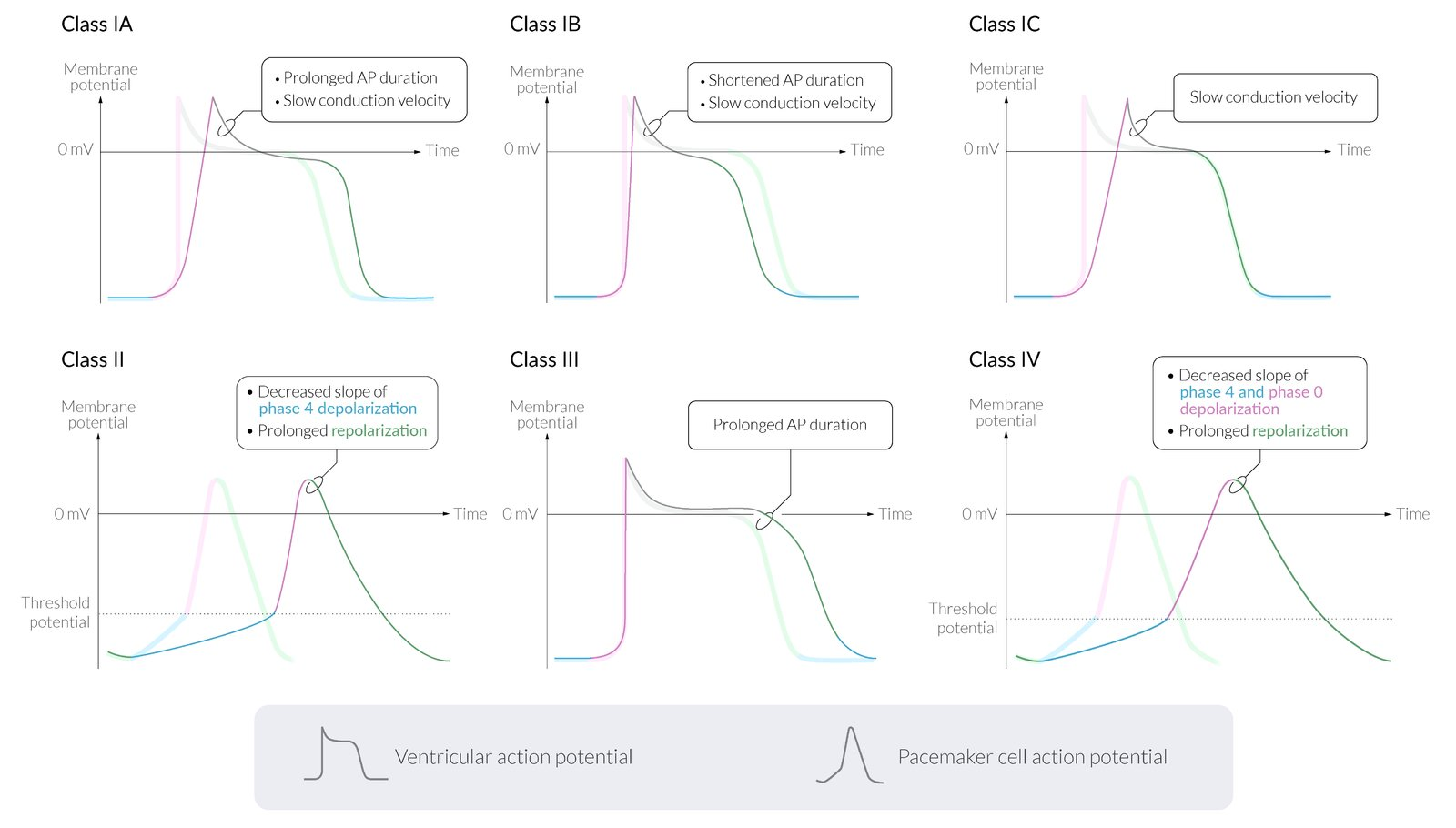 Class IC Antiarrhythmics
Examples: Flecainide, Propafenone

Mechanism of Action:
Strong blockage of Na+ channels (slow association/dissociation) → marked QRS prolongation
Slow conduction velocity
Extend duration of effective refractory period in both AV node and accessory bypass tracts
ERP unaffected in cardiac Purkinje cells and ventricular myocardium
No to minimal effect on AP duration (no shift) 

Therapeutic Use: prophylaxis of AF, prophylaxis and treatment  of SVTs, last resort in refractory VT, WPW syndrome (block conduction in accessary pathway)

Adverse Effects: Proarrhythmic, especially in post-MI (used only in patients with structurally normal hearts)
[Speaker Notes: class IC antiarrhythmic drugs are Contraindicated after MI]
Flecainide
Pharmacological cardioversion of AF with less that 24 hours duration (with IV infusion)
Should be prescribed with an AV node-blocking drug such as B-blocker to control ventricular rate (can cause slow atrial flutter with rapid ventricular rate)
Propafenone
Has some B-blocker (class II) properties
Important drug interaction with digoxin, warfarin and cimitidine
Class IA Antiarrhythmics
Examples: Quinidine, Procainamide (IV), Disopyramide, Ajmaline

Mechanism of Action:
Moderate blockage of Na+ channels (intermediate association/dissociation)
Prolong action potential (AP) duration (right shift)
Slow conduction velocity
Prolong effective refractory period (ERP) in ventricular APs
Weak blockade of the K+ channel 

Therapeutic Use: Both atrial and ventricular arrythmias prevention, especially re-entrant and ectopic SVT and VT.

Adverse Effects: Reversible SLE-like syndrome (Procainamide), thrombocytopenia, tosades de pointes due to increased QT interval.
Torsades de Pointes
Polymorphic ventricular tachycardia characterized by shifting sinusoidal waveforms on ECG
Can progress to ventricullar fibrillation
Long QT interval predisposes to it

Causes:
Electrolyte imblances (hypokalemia, hypomagnesimia, hypocalcemia)
Congentinal abnormalities
Drugs (Class IA and III antiarrhythmics, macrolides, haloperidol, TCAs, ondansteron)

Treatment includes magnesium sulfate
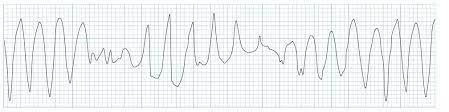 Disopyramide
Side Effects: 
Anticholinergic; urinary retention and glaucoma precipitation, 
Avoided in cardiac failure (can depress myocardial function causing heart failure)
Quinidine
Rarely used anymore

Adverse Effects:
Increases mortality
Cinchonism (hearing loss, tinnitus, dizziness, flushing and blurry vision)
Causes gastrointestinal upset
Class IB Antiarrhythmics
Examples: Lidocaine (IV), Mexiletine (IV/PO), Phenytoin

Mechanism of Action:
Weak blockade of Na+ channels (fast association/dissociation)
Shorten AP duration 
Slow conduction velocity
No effect on or slight prolongation of ERP
Strongest effect on ischemic or depolarized cardiac Purkinje cells and ventricular myocardium

Therapeutic Use: Treat of prevent acute ventricular arrhythmias (especially post-MI), digitalis-induced arrhythmias 

Adverse Effects: CNS stimulation/depression, cardiovascular depression
[Speaker Notes: Class IB antiarrhythmic drugs work Best after myocardial infarction;]
Lidocaine
Should be given intravenously
Very short plasma half-life
Class II Antiarrhythmics
Class II Antiarrhythmics
Examples:  Metoprolol, Esmolol (short acting), Propranolol, Atenolol, Timolol, Carvedilol, Sotalol

Drug Group: Beta blockers (B-adrenoreceptor antagonists)

Mechanism of Action:
Inhibit β-adrenergic activation of adenylate cyclase → ↓ cAMP → ↓ Ca2+ currents → ↓ SA node and AV node activity 
Prolong AV node repolarization (AV node is highly sensitive to beta blockers) → prolongation of PR interval
Decrease slope of phase 4 in cardiac pacemaker cells → suppression of aberrant pacemakers
Slow conduction velocity

Therapeutic Use: prevention of SVT, ventricular rate control for atrial fibrillation and atrial flutter.

Adverse Effects: 
Impotence, 
exacerbation of COPD and asthma, 
cardiovascular effects (bradycardia, AV block, HF), 
CNS effects (sedation, sleep altertions. 
May mask the signs of hypoglycemia
[Speaker Notes: Treat overdose with saline, atropine and glucagon]
Non-selective B-blockers
Examples: Propanolol (also shows some class I action), Nadolol, Carvedilol

Act on both B1 and B2 receptors

Side Effects: 
Bronchospasm, 
Periphral vasoconstriction
Propanolol can cause vasospasm in vasospastic angina
Cardioselective B-blockers
Examples: Bisoprolol, Metoprolol, Atenolol

Act mainly on myocardial B1 receptors
Well tolerated relatively

Adverse Effects:
Metoprolol can cause dyslipidemia
Class III Antiarrhythmics
Class III Antiarrhythmics
Examples: Amiodarone, Dronedarone, Sotalol, Bretylium, Ibutilide, Dofetilide

Drug Group: Potassium channel blockers

Mechanism of Action:
Inhibit delayed rectifier potassium currents 
Prolong QT interval (delayed repolarization)
Prolong AP duration (reverse use dependence) and ERP 
Increased effective refractory period
No effect on conduction velocity
[Speaker Notes: Reverse use dependence: less effective in prolonging AP duration as heart rate increases (more toxicity in patients with bradycardia)]
Amiodarone
Has class also class I, II, and IV properties 
Very long half-life (25-110 days) = highly lipophilic
IV or PO loading regimen is often used to achieve therapeutic tissue  concentrations rapidly
Safe in renal disease (biliary excretion)
Used in older patients (risk accumulates over time)
[Speaker Notes: Prolongs QRS (class I), slows HR and delays AV conduction (class II)]
Amiodarone
Therapeutic Use: 
Controlling paroxysmal AF
Prevent episodes of recurrent VT, in patients with poor left ventricular function or those with implantable defibrillators (to prevent unnecessary DC shocks)

Side Effects:
Pulmonary fibrosis
Hepatotoxicity
Hypothyrodism or hyperthyrodism (40% iodine by weight)
Corneal deposits (cat whiskers appearance)
Photodermatitis (blue/gray skin deposits)
Neurologic effects
Constipation
Cardiovascular effects (bradycardia, heart block, HF)
Least risk of torsades de points from class III
[Speaker Notes: Accumulates in liver, lungs and skin; check PFTs, LFTs, TFTs and chest xrays
PF most common cause of death from amiodarone, foamy macrophages seen in airspaces filled with phospholipids and amiodarone, honey comb pattern of chest x-ray
Secreted by lacrimal glands and accumulates on surfaces, does not cause blurry vision]
Dronedarone
Dronedarone is related to amiodarone but has a short tissue half-life and fewer side-effects.
Therapeutic effect : 
 effective at preventing episodes of atrial flutter and AF(Paroxysmal atrial fibrillation . It is contraindicated in patients with permanent AF, or if there is heart failure or left ventricular impairment, because it increases mortality
Adverse effects :Renal and hepatic dysfunction requiring regular blood monitoring
Oral 400 mg twice daily
 Sotalol
 class III antiarrhythmic agent and has potent nonselective beta-blocker activity. 
It  prolongs both repolarization and duration of the action potential, thus lengthening the effective refractory period, Can cause torsades de pointes
Therapeutic uses:
 AF, rarely ventricular tachyarrhythmia's
 Beta-Blockers are used for long-term therapy to decrease the rate of sudden death following an acute myocardial infarction.
[Speaker Notes: Class III drugs act by prolonging the plateau phase of the action
potential, thus lengthening the refractory period. These drugs are
very effective at preventing atrial and ventricular tachyarrhythmias.
They cause QT interval prolongation and can predispose to
torsades de pointes and VT]
Bretylium : Adrenergic neuron blocker used in resistant ventricular arrhythmias 
Dofetilide : selective potassium channel blocker, less adverse effect , oral use in AF to convert or maintain sinus rhythm 
Ibutilide : used as IV infusion in AF or flutter , can cause QT prolongation .
Class IV Antiarrhythmic Drugs :
Class IV drugs are nondihydropyridine calcium-channel blockers that inhibit the inward movement of calcium by blocking calcium channel resulting in a decreased rate of Phase 4 spontaneous depolarization. They also slow conduction in tissues that are dependent on calcium currents, such as the SA and AV node.
verapamil and diltiazem
[Speaker Notes: NONDIHYDROPYRIDINE  (WORKS CENTRALLY  (HEART) SLOW HEART CONTRACTILITY )]
Actions: 
  verapamil and diltiazem slow conduction and prolong the effective refractory period in tissues that are dependent on calcium currents, as the AV node
 Therapeutic uses:
Verapamil and diltiazem are more effective against atrial than  ventricular arrhythmias
They are useful in treating reentrant supraventricular tachycardia and in reducing the ventricular rate in atrial flutter and fibrillation.
 They used to treat hypertension and angina.
IV 5–10 mg over 30 secs 
Oral 40–120 mg 3 times daily
Adverse effects: 
 Verapamil and diltiazem have negative inotropic and contraindicated in patients with preexisting depressed cardiac function.
Myocardial depression, hypotension.
bradycardia, constipation
Avoid verapamil with :
A fib or atrial flutter occurring in WPW
Wide complex tachycardia 
Patients with obstructive HCM in the setting of systemic hypotension or sever dyspnea at rest
Other drugs not in vaughan williams class include : 
Digoxin 
Adenosine 
Magnesium sulfate
Atropine
Digoxin :
Cardiac glycoside (digitalis foxglove )
Mechanism of action :
Act on NA+/K+ATPase pump , increase intracellular NA+ and calcium
Increases vagal activity 
Increase cardiac contraction and slow AV node conduction by increasing AV node  refractory peroid .
Therapeutic uses:
Atrial fibrillation or flutter ( control ventricular contraction )
Treatment and prophylaxis of SVT
IV Loading dose: 0.5–1 mg (total), 0.5 mg over 30 mins, then 0.25–0.5 mg after 4–6 hrs
Oral 0.5 mg repeated after 6 hrs then 0.0625–0.25 mg daily
Adverse effects :
Gastrointestinal disturbance, xanthopasia,  arrhythmias
Digitalis toxicity : occur in elderly , renal impairment , hypokalemia , hypomagnesaemia ,hypoxia , hypothyroidism 
Symptoms : nausea , vomiting , confusion , visual change , arrhythmia (AV block ,  SVT , VT ) Vague abdominal pain ,
 diagnosed by ECG  ( increased PR interval , depressed ST segment , bradycardia )
Treatment of toxicity :
SA and AV node depression : atropine , may need pacing 
SVT phenytoin , B blocker 
VT lidocaine 1mglkg or phenytoin
[Speaker Notes: In patient with chronic AF the development of a regular pulse could be a manifestation of digitalis toxcity .]
Adenosine :
Purine nucleotide ( activate adenosine receptor) 
mechanism of action : acetylcholine sensitive K+ channels and causes hyperpolarization through interaction with A1 type of adenosine receptors on SA node , AV node  
Slow AV nodal conduction
Theraputic uses :drug of choice SVT , help establish the diagnosis in difficult arrhythmias, such as atrial flutter with 2 : 1 AV block
Adverse effects : nausea , dyspnea , flushing  headache , hypotension avoid in asthma .
Atropine : in sinus bradycardia 
Magnesium sulfate : digitalis induced arrhythmia ( hypo magnesemia  , torsades de pointes
[Speaker Notes: Acute treatment , given IV ( rapid bolus ), half life less than 2 second
Iv supressed automaticity , av conduction and dilates coronary  
32 Response to intravenous adenosine
Arrhythmia Response
Supraventricular tachycardia Termination
Atrial fibrillation, atrial flutter,
atrial tachycardia
Transient atrioventricular block
Ventricular tachycardia No effect]
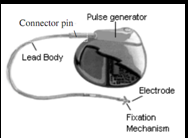 Pacemakers
Pacemakers : surgical implantation of an electronic device used to initiate heartbeat  when the intrinsic electrical system cannot effectivily generate a rate adequate to support cardiac output.
Components of pacemaker :
 pulse generator
Pacemaker electrodes
  Leads are inserted via subclavicle vein and advanced to the chambers on the vena cava(right) side of the heart
Two leads used, one for right atrium, other for right ventricle
Pulse generator containing microcircuit   and battery are attached to leads and placed into a “pocket” under the skin near the clavicle
Pulse generator sends signal down leads in programmed sequence to contract atria, then ventricles
Pulse generator can sense electrical activity generated by the  heart and only deliver electrical impulses when needed
[Speaker Notes: Cardiac arrhythmias can be managed with either anti-arrhythmic
drug therapy or external devices that depolarise the heart by
passing an electric current through it]
Types of pacemakers :
1 permanent pacemaker: implanted totally in the body , power source implanted subcutaneously over pectoral muscle on the patient non dominant side .
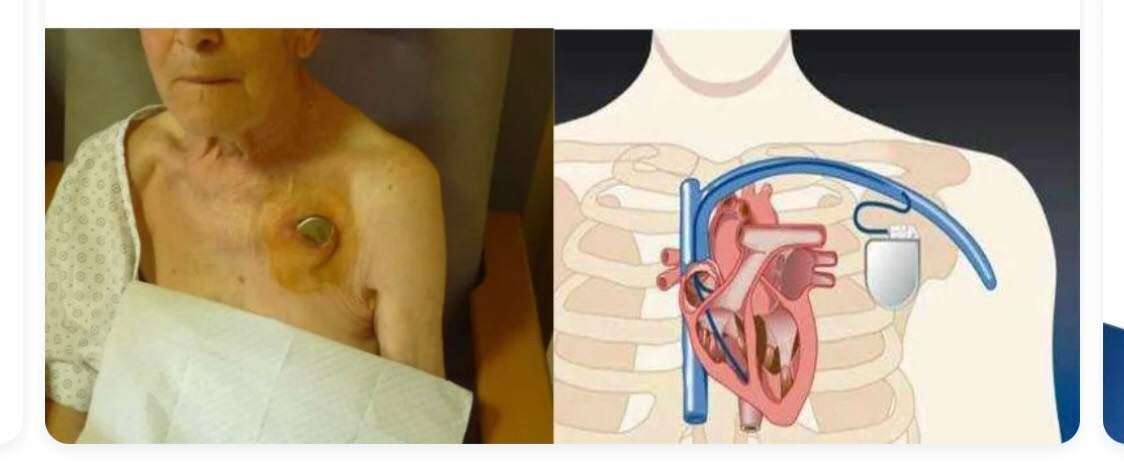 Types of permanent pacemakers :
Single chamber pacemaker : only one pacing lead is placed into a chamber of the heart , either the atrium or the ventricle , indicated in patients with SA disease without AV block and also in patients with continuous AF and bradycardia.
Dual chamber pacemaker : wires are placed in two chambers of the heart , one paces the atrium and one paces the ventricle . Closely resemble natural pacing of the heart , used in patients with second- or third-degree AV block
Rate responsive pacemaker: it has a sensor that detect changes in the patients physical activity and automatically adjust the pacing rate to fulfill the body's metabolic needs , used in patients with chronotropic incompetence, who are unable to increase their heart rate during exercise.
[Speaker Notes: . Dual-chamber pacing
has many advantages over ventricular pacing, including superior
haemodynamics and better effort tolerance; a lower prevalence
of atrial arrhythmias in patients with SA disease; and avoidance
of ‘pacemaker syndrome’, in which a fall in BP and dizziness
occur due to loss of AV synchrony]
Indication of permanent pacemaker therapy : 
1) Chronic atrial fibrillation with slow ventricular rate. 2)Hypertensive carotid sinus syndrome 3)Fibrosis or sclerotic change of cardiac conduction system 4) Sick sinus syndrome 
5) Tachyarrhythmia 6)Third degree AV block
Complication :
Early complications of permanent pacing include pneumothorax,cardiac tamponade, infection and lead displacement. Late complications include infection, erosion of the generator or lead, chronic pain related to the implant site,
2 - temporary pacemaker :
It is one that has power source outside the body
3 Types of temporary pacemaker:
 1) Transvenous invasive pacemaker(endocardial) Leads threaded transvenously to the right atrium and or right ventricle and attached to external power source
2)Transthoracic invasive pacing (epicardial ) it is achieved by attaching an atrial and ventricle and attached to epicardium during heart surgery .
3)Trans cutanous pacemaker (non invasive )
Used to provide adequate heart rate and rhythm to the patient in emergency .
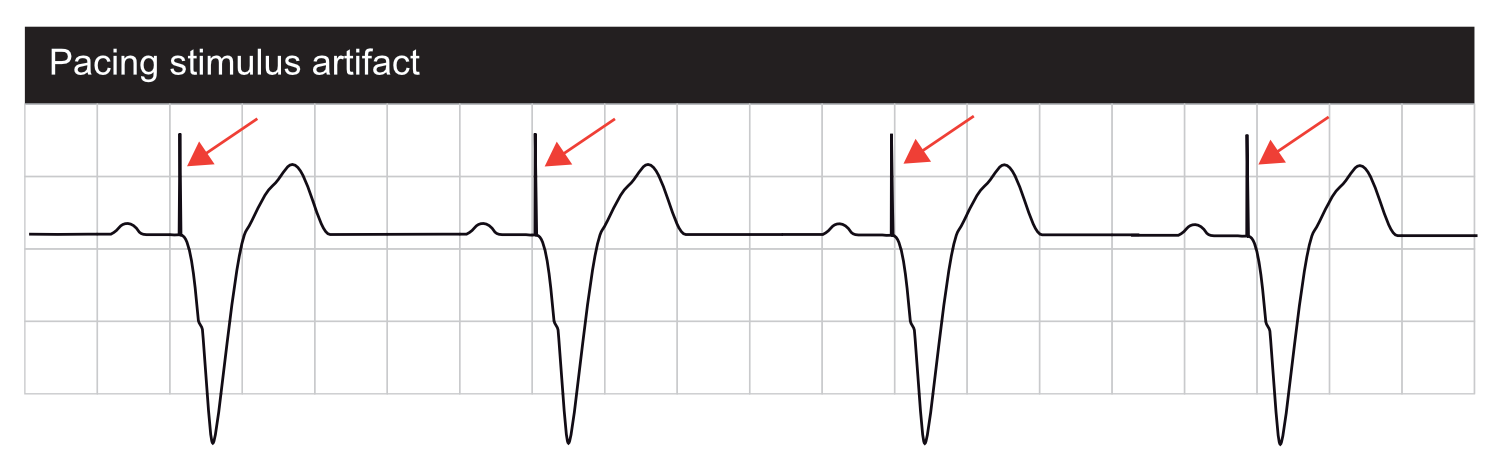 [Speaker Notes: The ECG of
right ventricular pacing is characterised by regular broad QRS
complexes with a left bundle branch block pattern. Each complex
is immediately preceded by a ‘pacing spike
temporary pacing system should ideally not be used for
more than 7 days.]
Indications of temporary pacing :
 1) maintenance of adequate heart rate and rhythm during special circumstances such as post operative recovery , cardiac catheterization or coronary angioplasty 
2)Before implantation of permanent pacemaker
3)As a prophylaxis after open heart surgery .
4) Acute anterior MI with second or third degree AV block
5)Acute inferior MI with symptomatic bradycardia and AV block.
 Complications include
pneumothorax, brachial plexus or subclavian artery injury, local infection or sepsis (usually with Staphylococcus aureus), and pericarditis.
Hen spontanouse
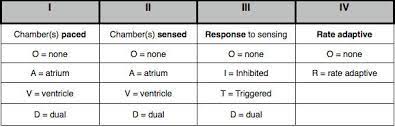 [Speaker Notes: International pacemaker code
For example  
VVI means pacemaker pace and  senses the right ventricle when no spontanous activity is sensed , the pacemaker stimulate the right vntricle , when spontanous activity is sensed , the pacemaker is inhibited
DDD Two pacing spikes with no clear p wave , wide and abnormal QRS]